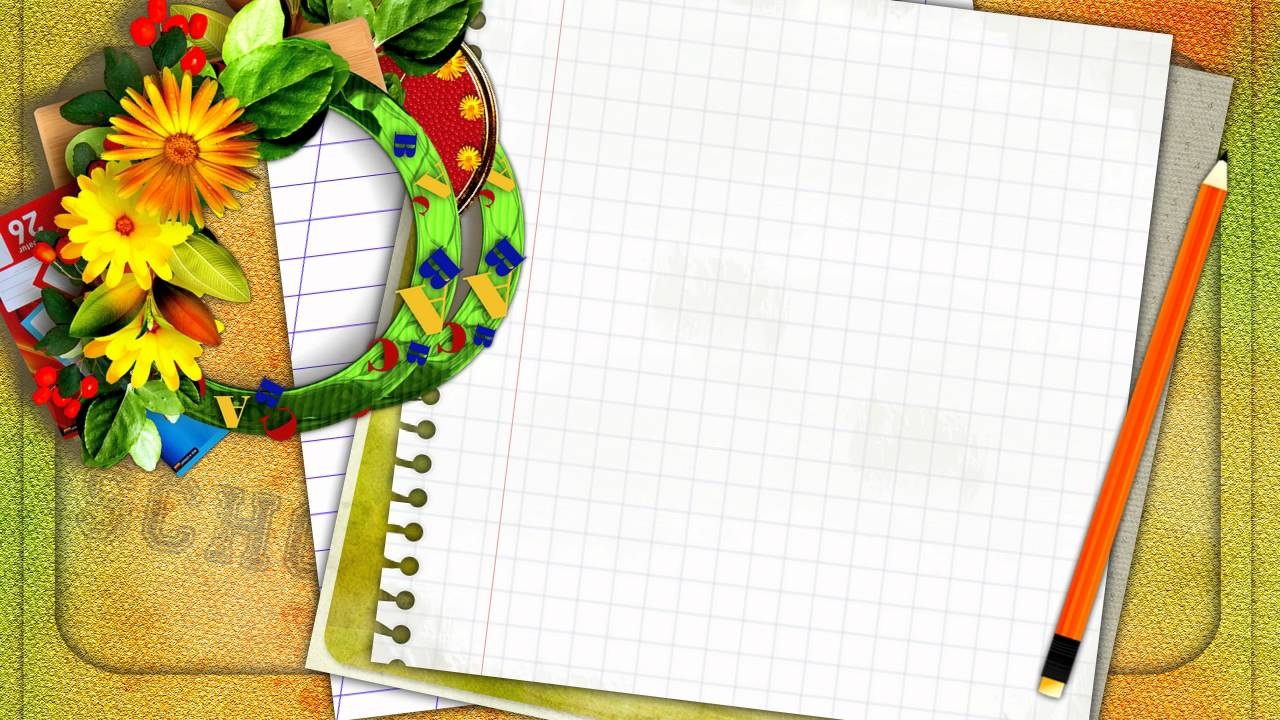 Портфоліо вчителя початкових класів Пісківського НВО «спеціалізована школа I-IIIступенів – загальноосвітня школа I-III ступенів –дитячий садок»Смакоуз  Антоніни  Миколаївни
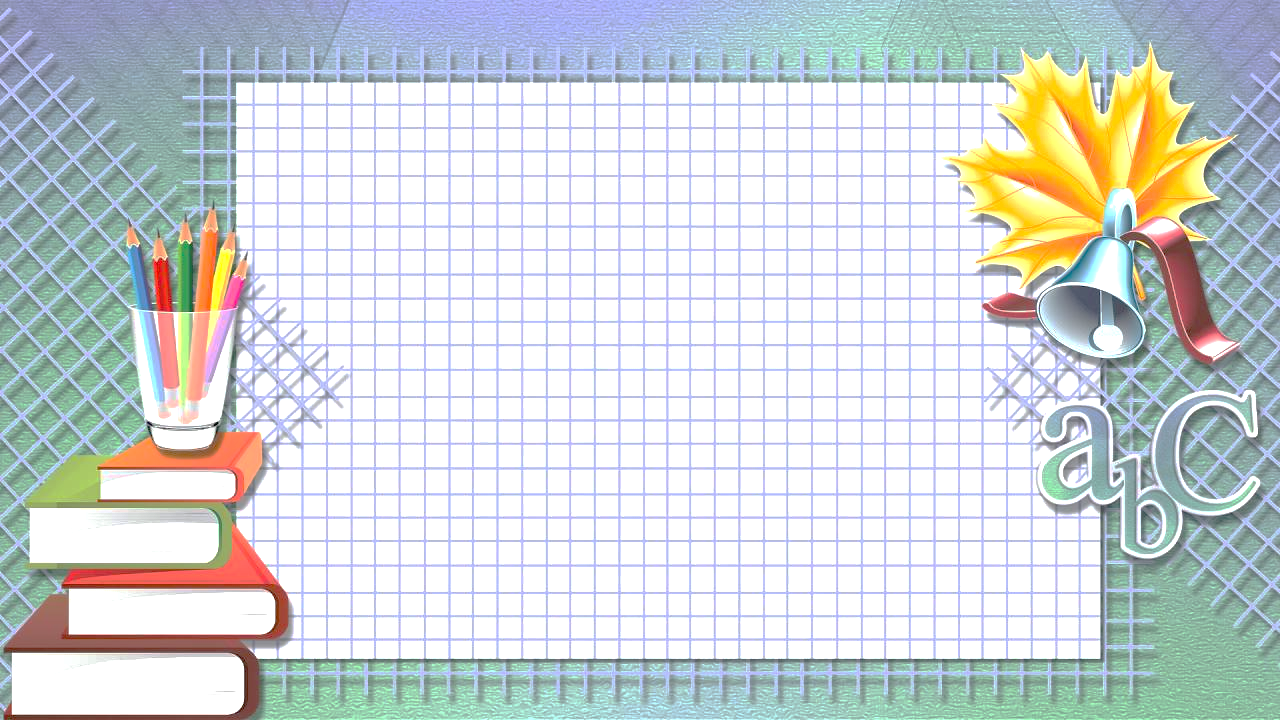 Особисті дані:
Дата народження:   17.01.1981
Освіта: У 2004 році закінчила Національний педагогічний університет імені М.П.Драгоманова за спеціальністю «Дефектологія»,присвоєно кваліфікацію вчителя початкових класів,української мови та літератури шкіл для глухих та слабочуючих дітей»

У  2013 році закінчила  Інститут перепідготовки та підвищення кваліфікації Національного педагогічного університету імені М.П.Драгоманова за спеціальністю «Дошкільне виховання»
Кваліфікаційна категорія : Спеціаліст
Педагогічний стаж: 14 років
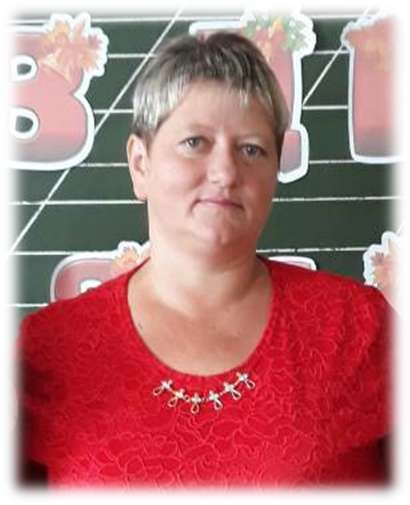 Освіта:
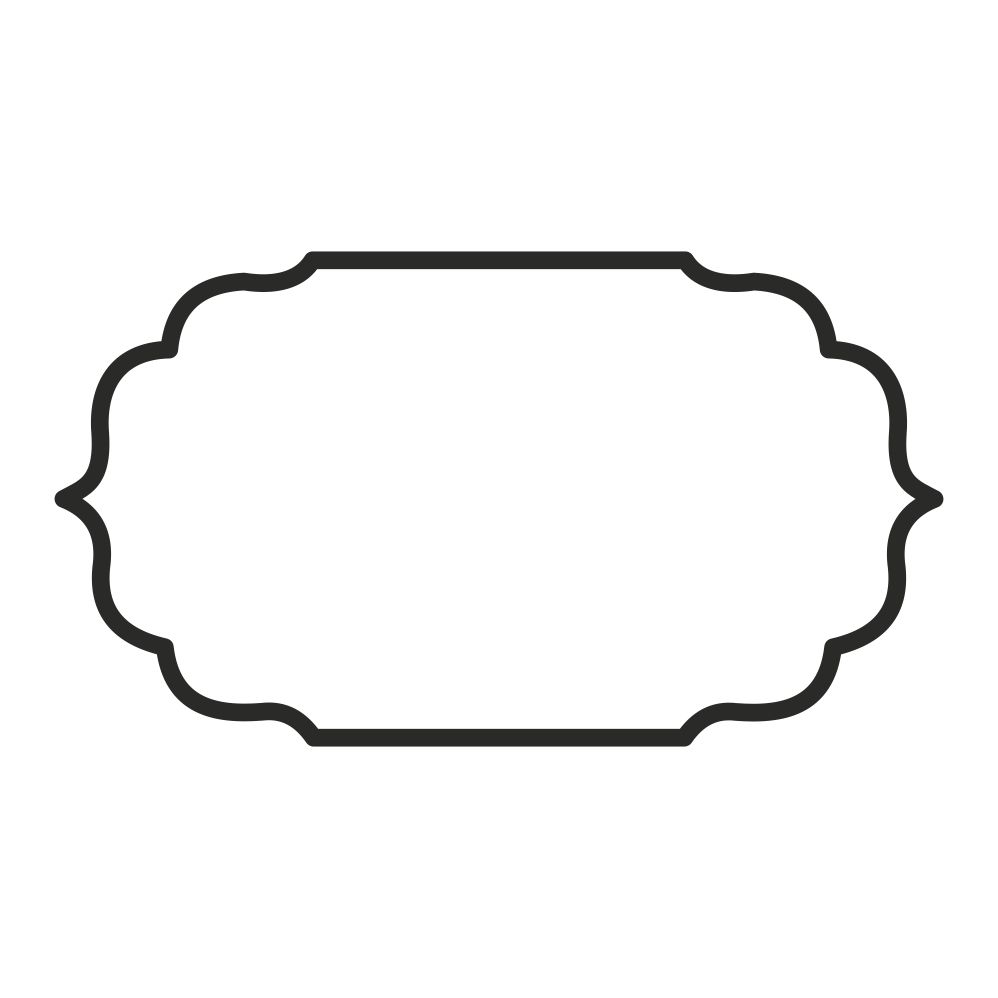 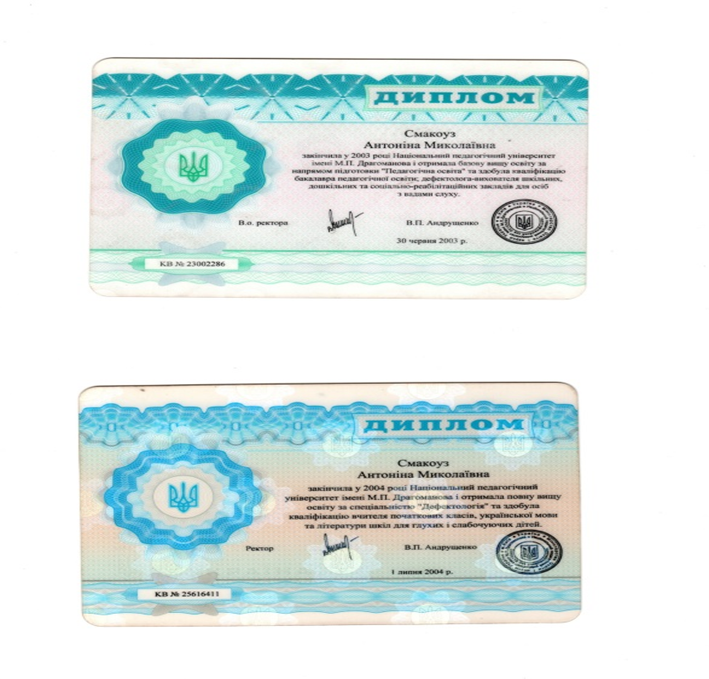 Скільки б ти не жив, 
усе життя слід 
навчатися.
Сенека
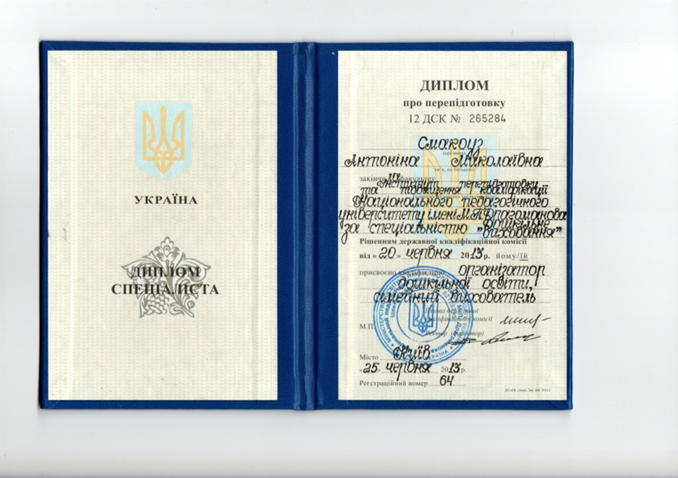 Підвищення кваліфікації:
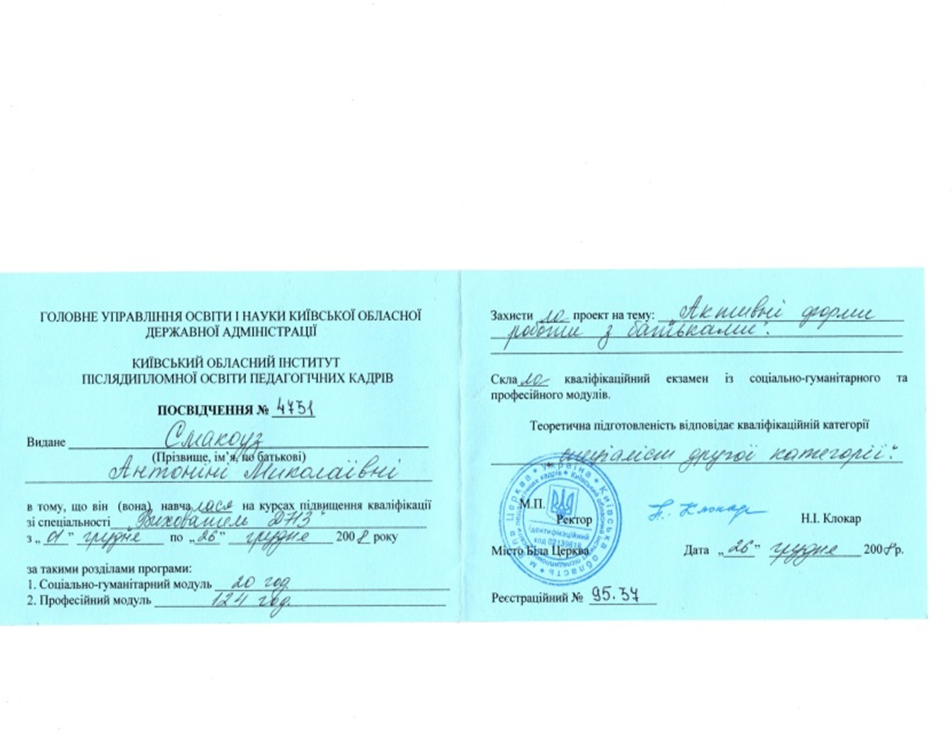 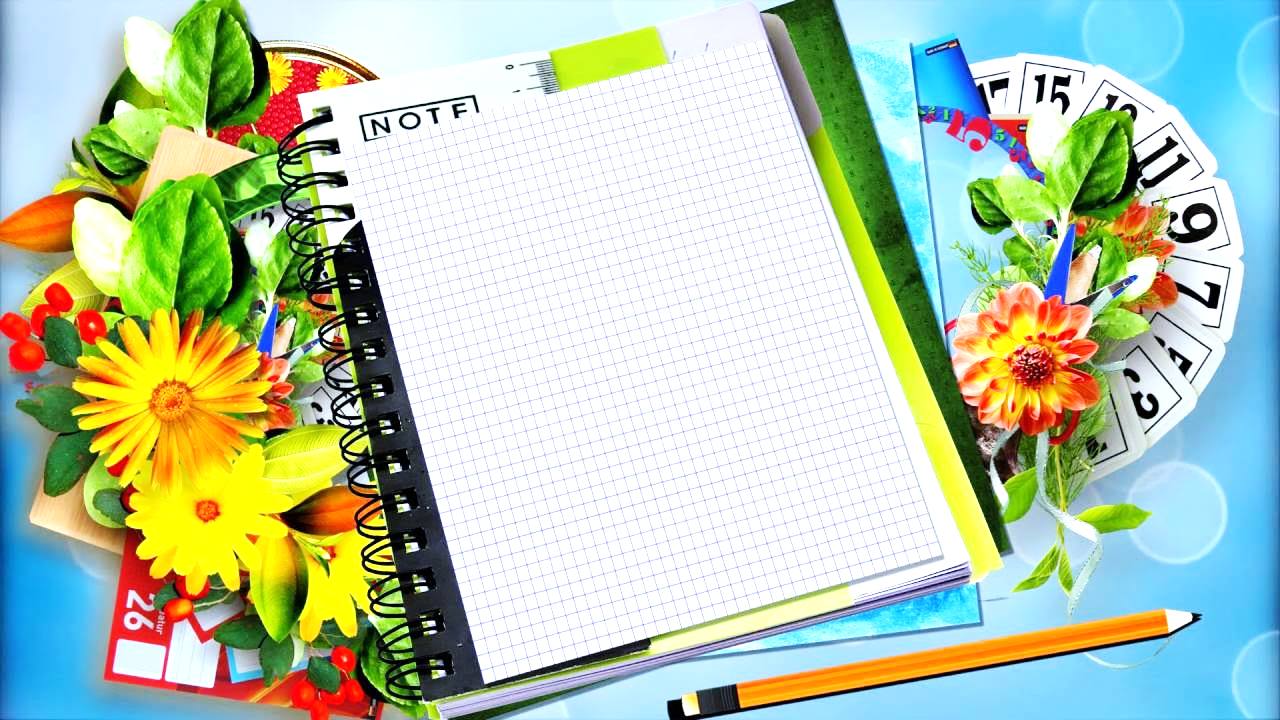 Педагогічне кредо:
Учитись важко,
А учить ще важче,
Але не мусиш зупинятись ти.
Як учням віддаєш усе найкраще,
Той сам сягнеш нової висоти.
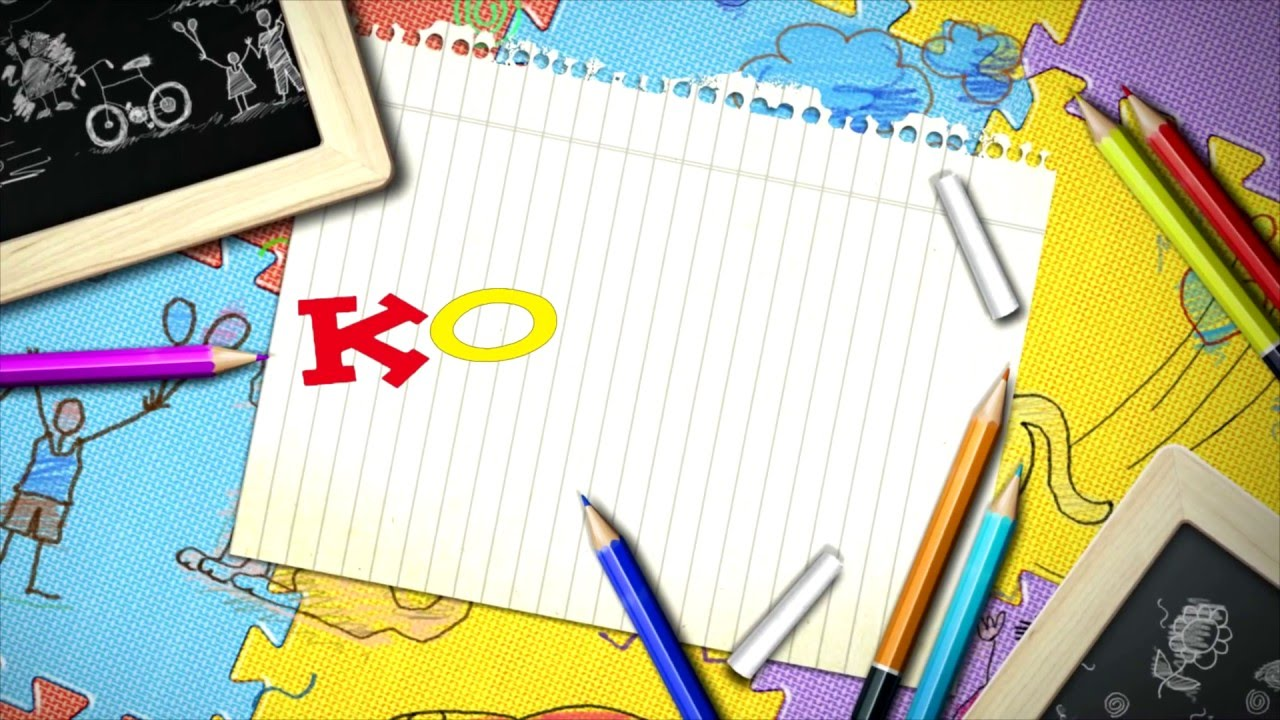 Життєве кредо:
Я вибрала долю собі сама .
І що зі мною не станеться - у мене  жодних претензій нема до Долі - моєї обранниці. 
Ліна Костенко
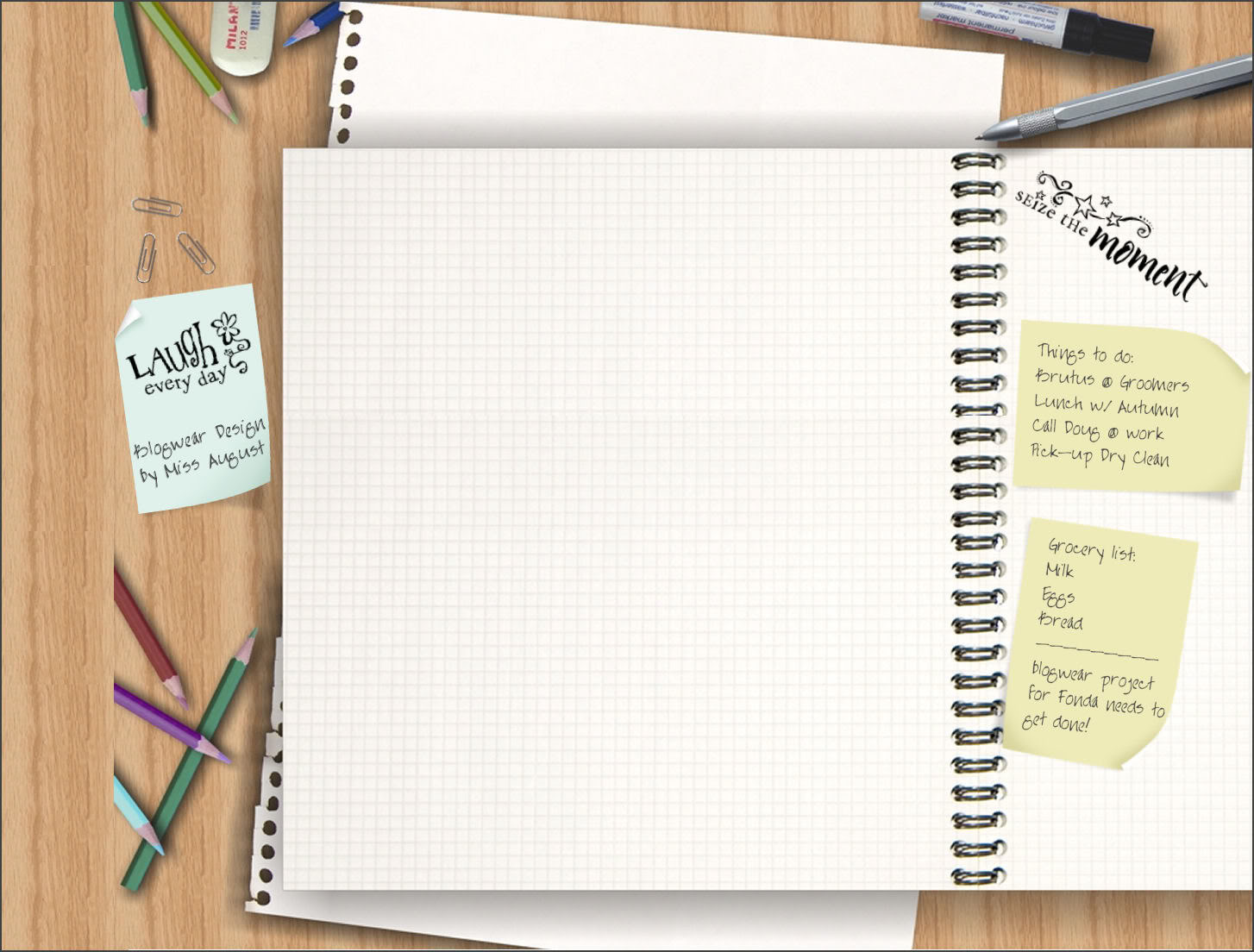 Завдання :
Створити сприятливі умови, у яких кожен відчуває себе успішним;
Забезпечити розвиток особистості кожного школяра;
Формувати вміння здобувати знання.
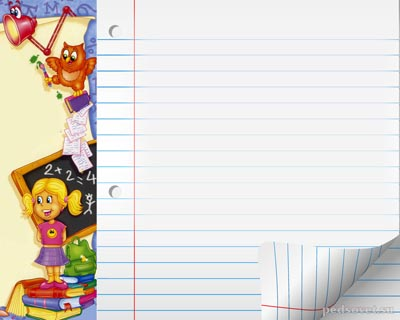 Тема над якою працюю:
«Розвиток творчих здібностей особистості засобами використання пізнавальних завдань»
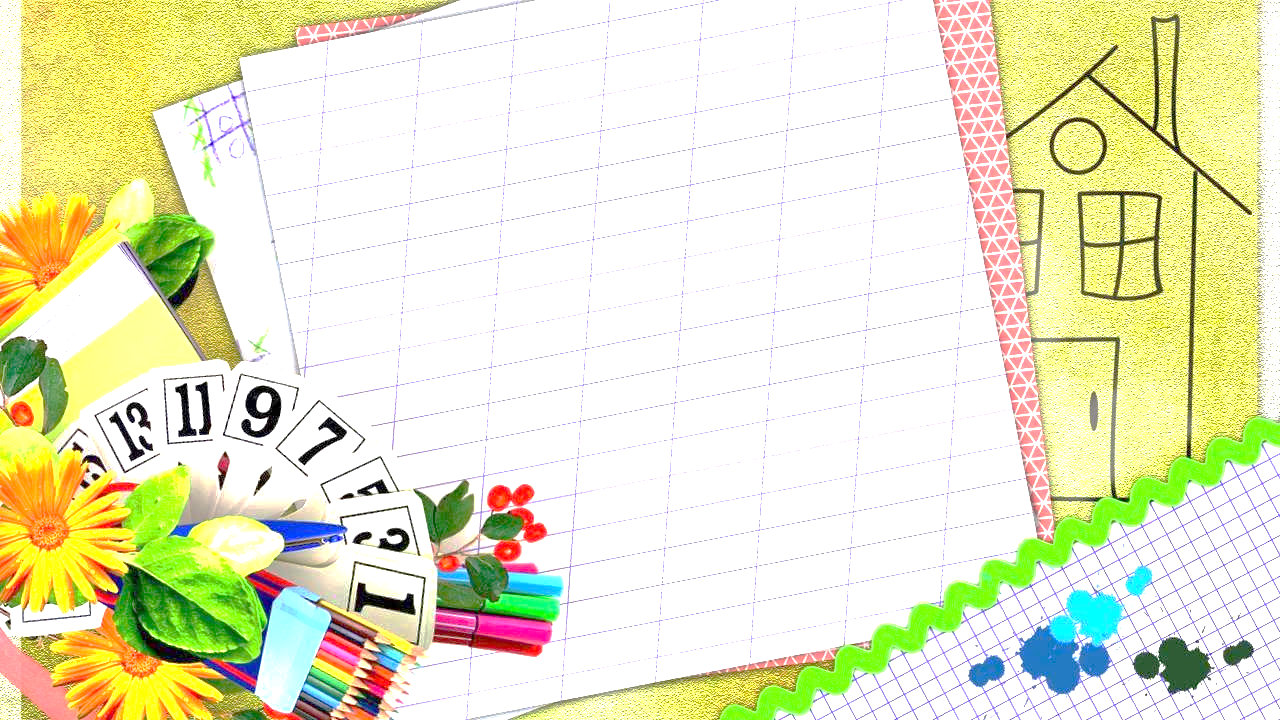 Позакласна робота:
Екскурсії  до м. Ірпінь та Клавдієвської ялинкової фабрики

 Свята:  Андріївські вечорниці
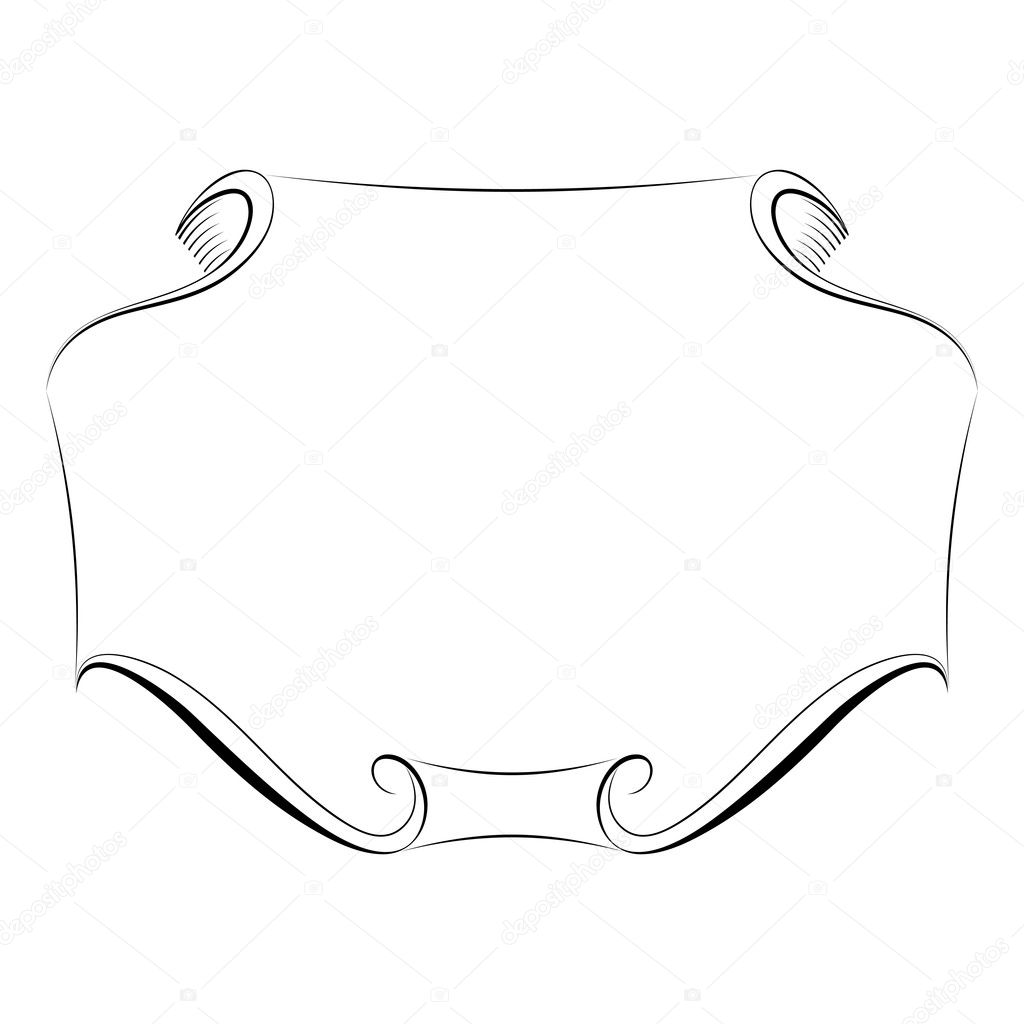 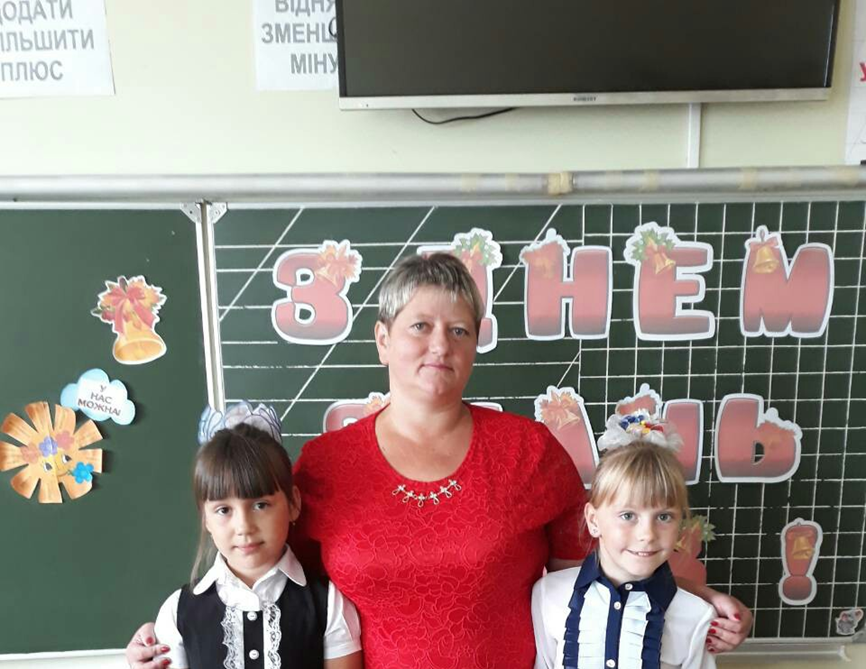 Учитель – бджілка,  
знання учнів –мед.
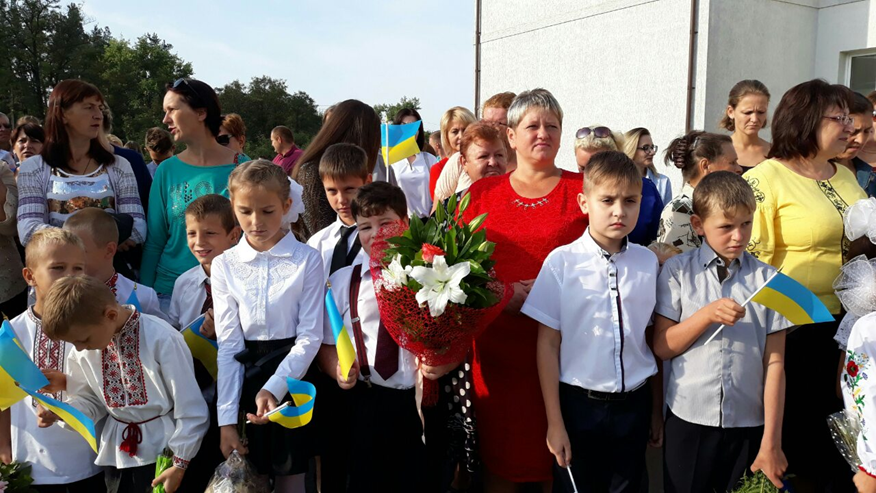 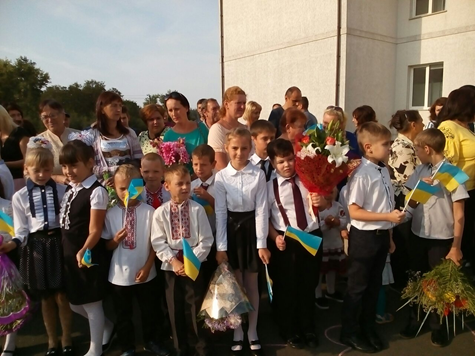 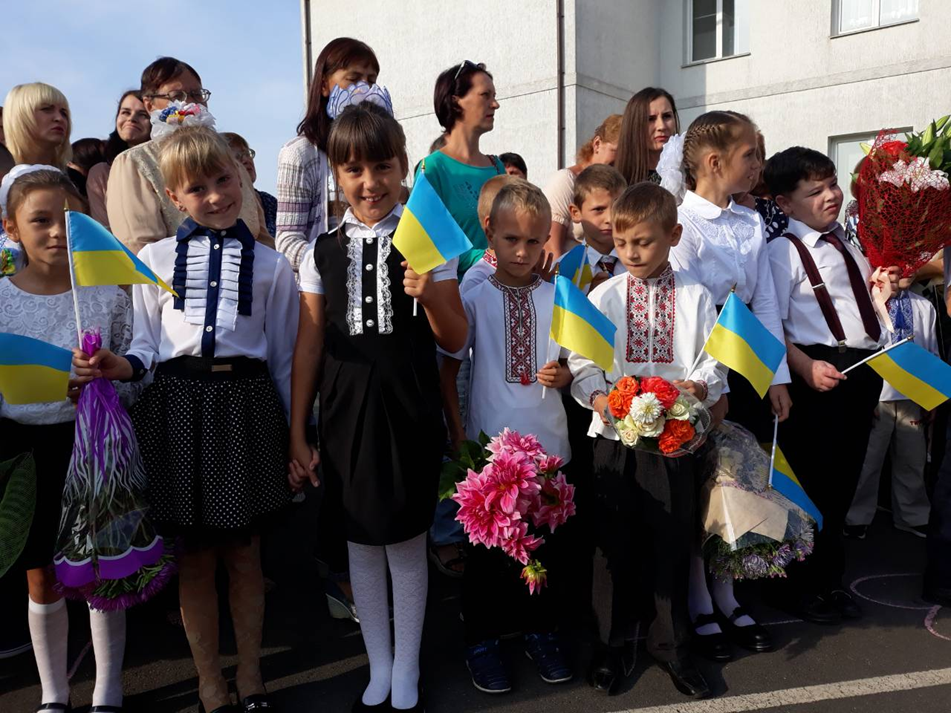 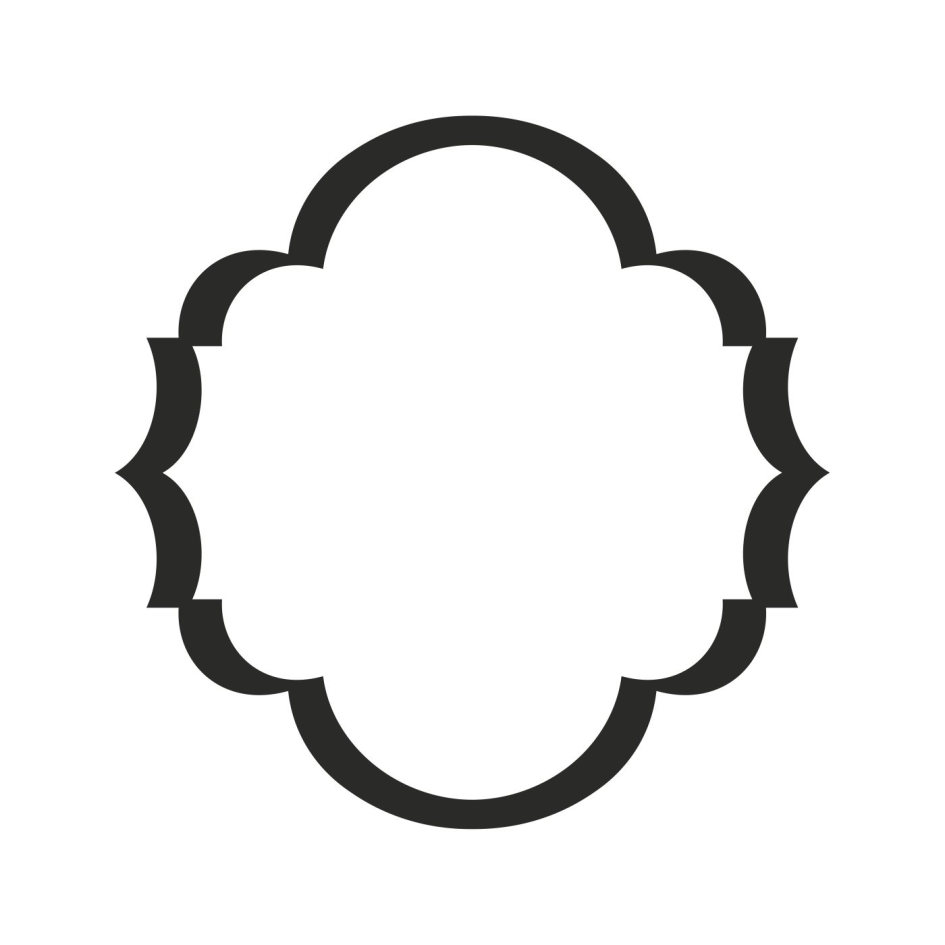 Прокладай шлях до розуму людини через її серце
Екскурсія  до парку  в  м. Ірпінь
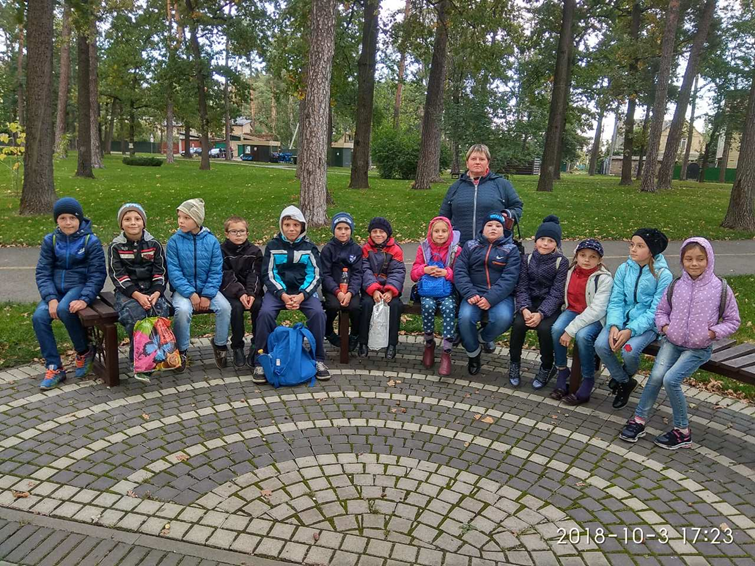 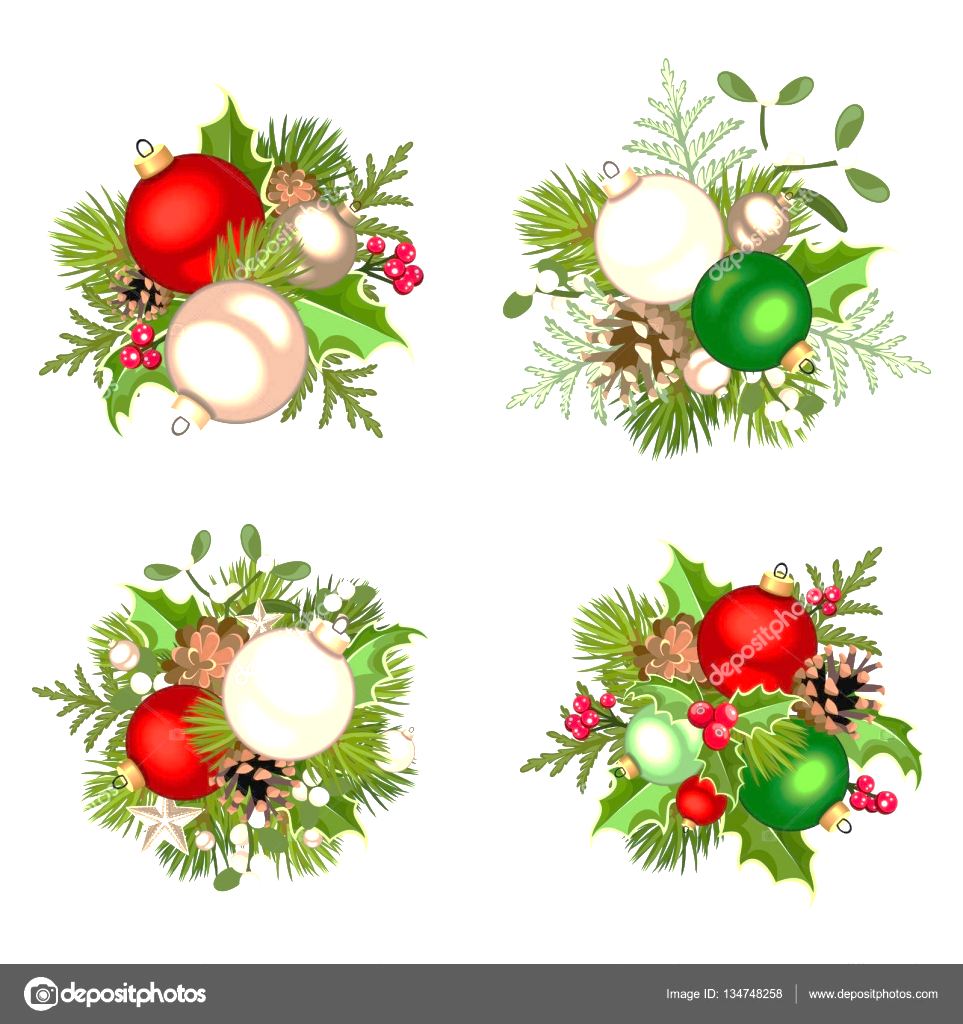 Цікава  подорож  на  
клавдієвську ялинкову  фабрику
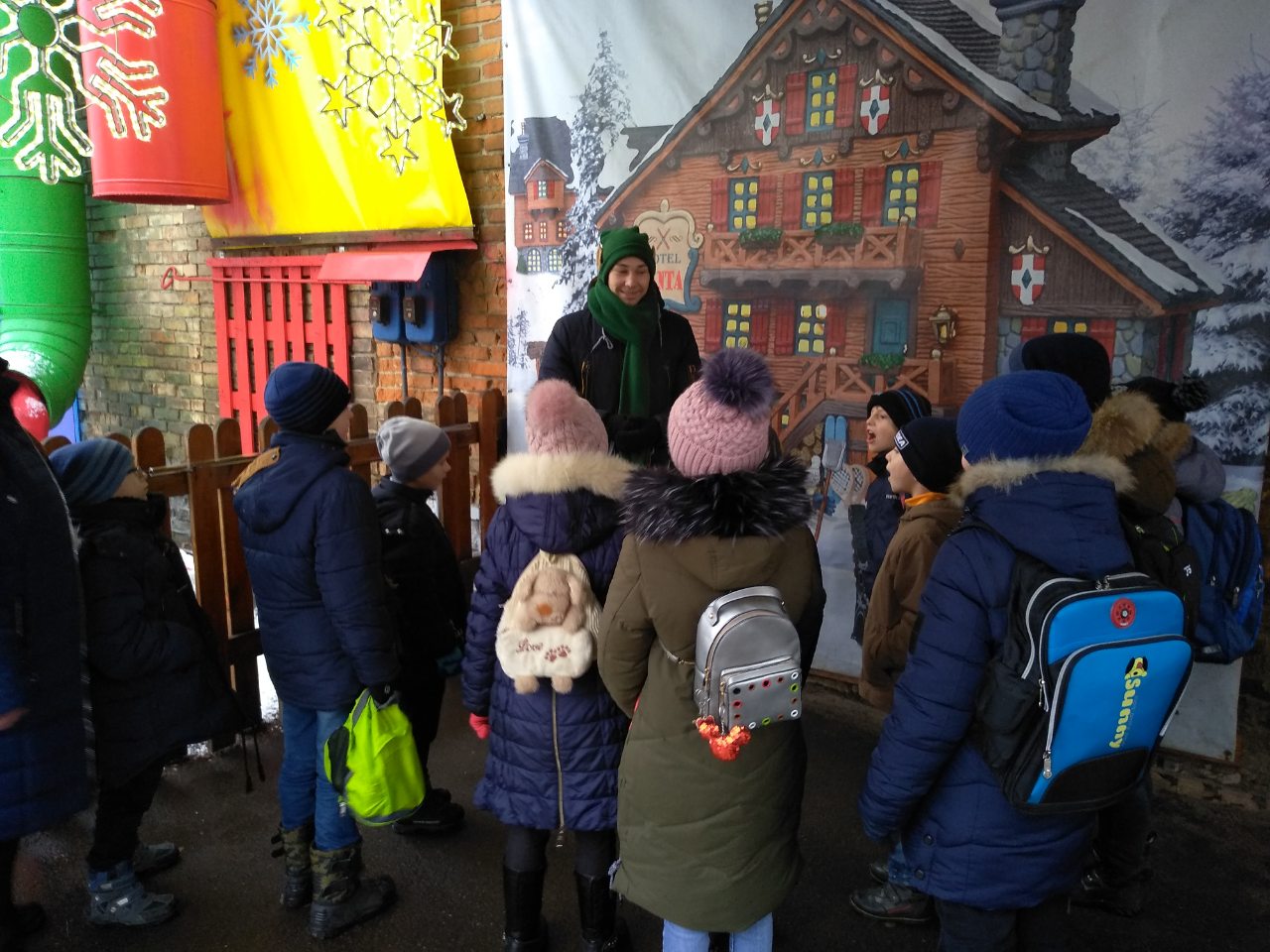 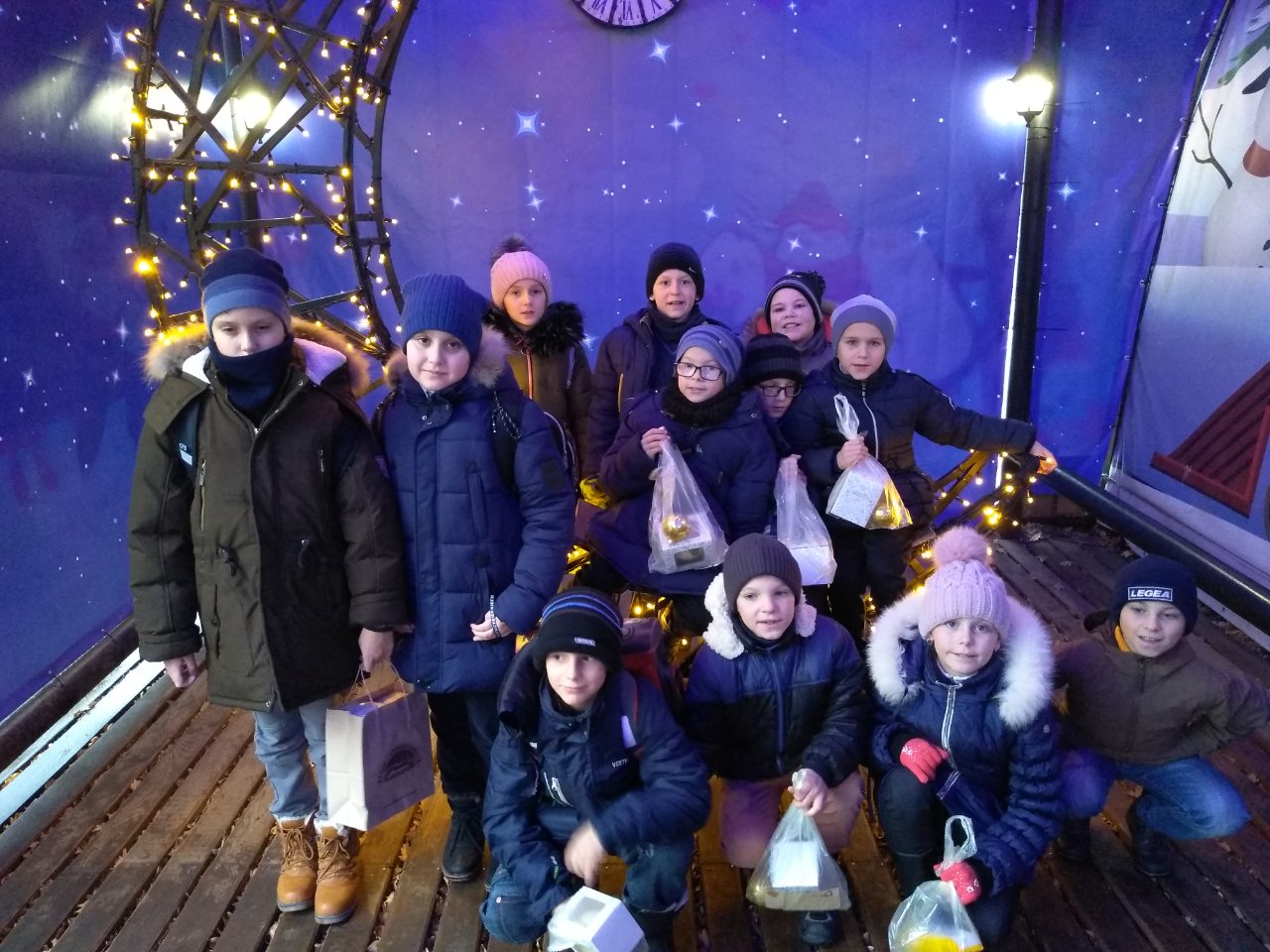 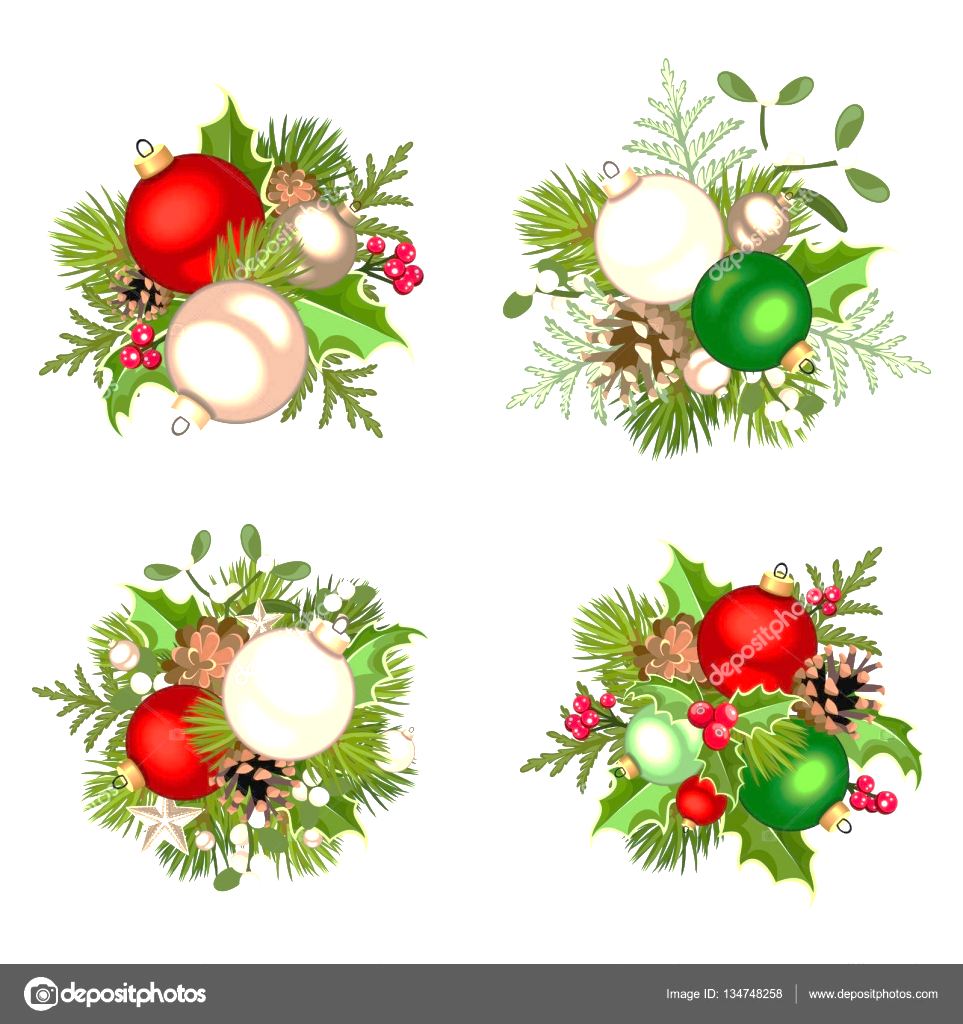 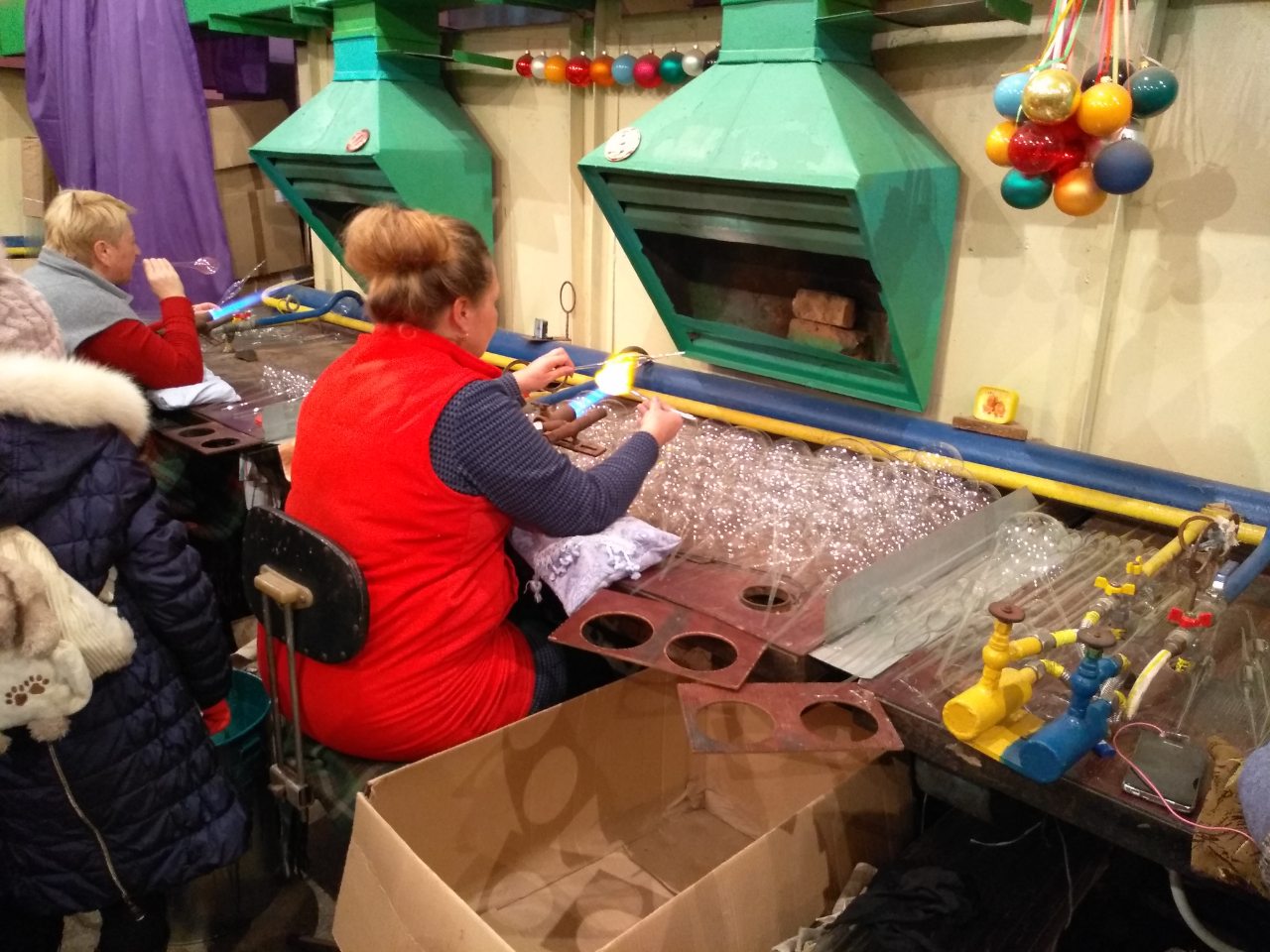 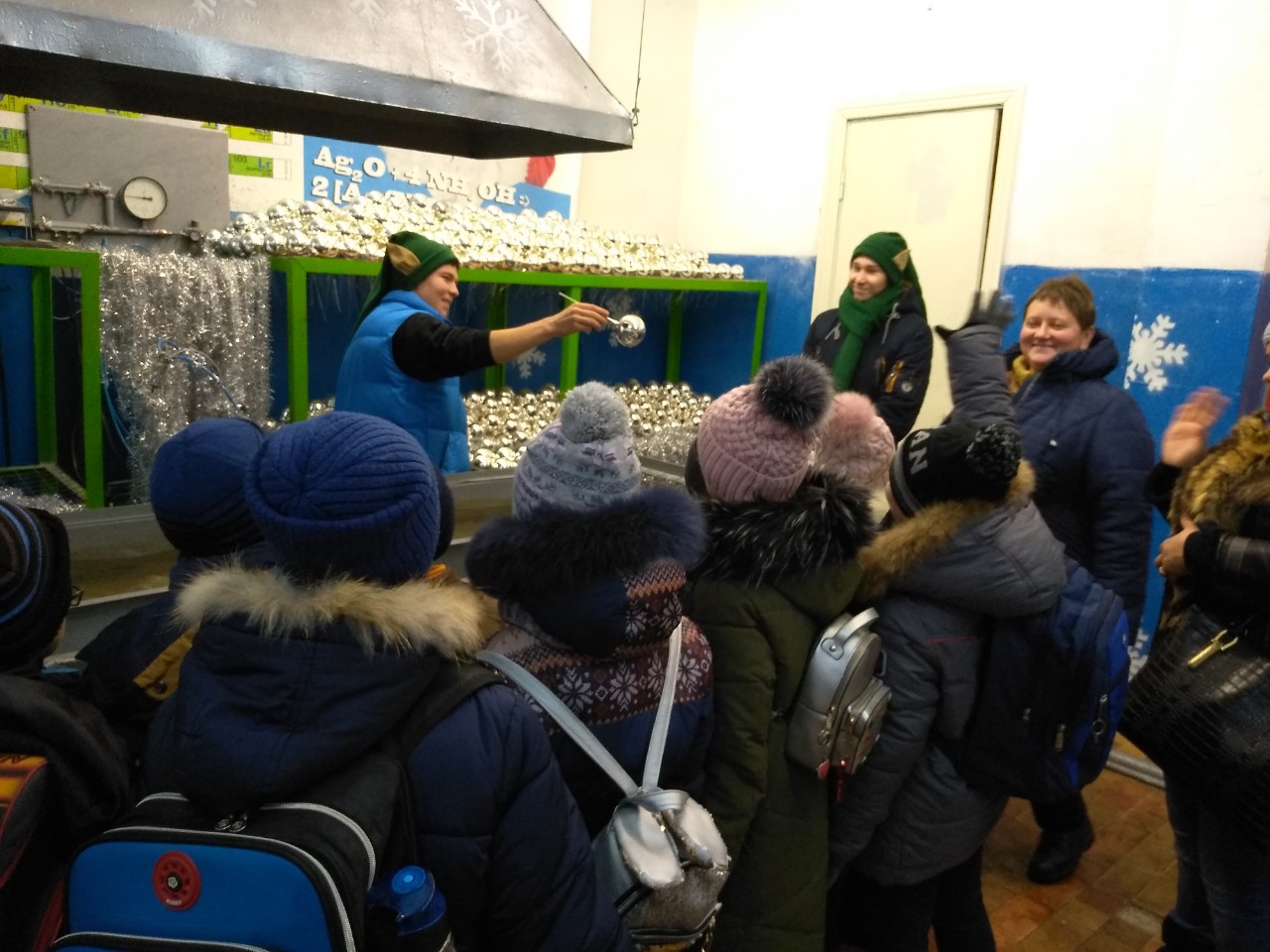 Андріївські вечорниці
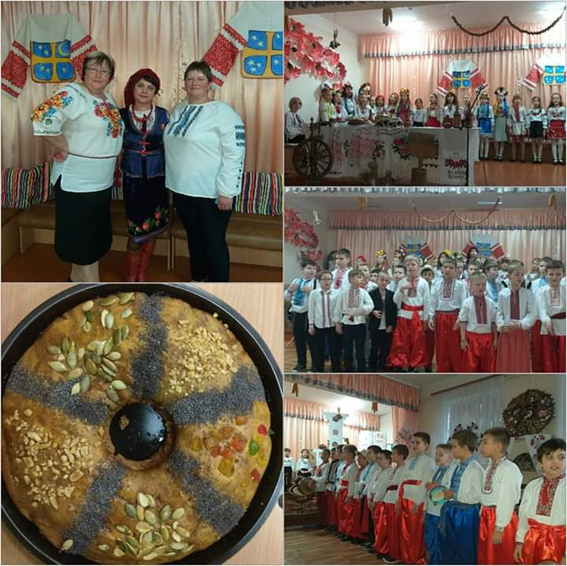 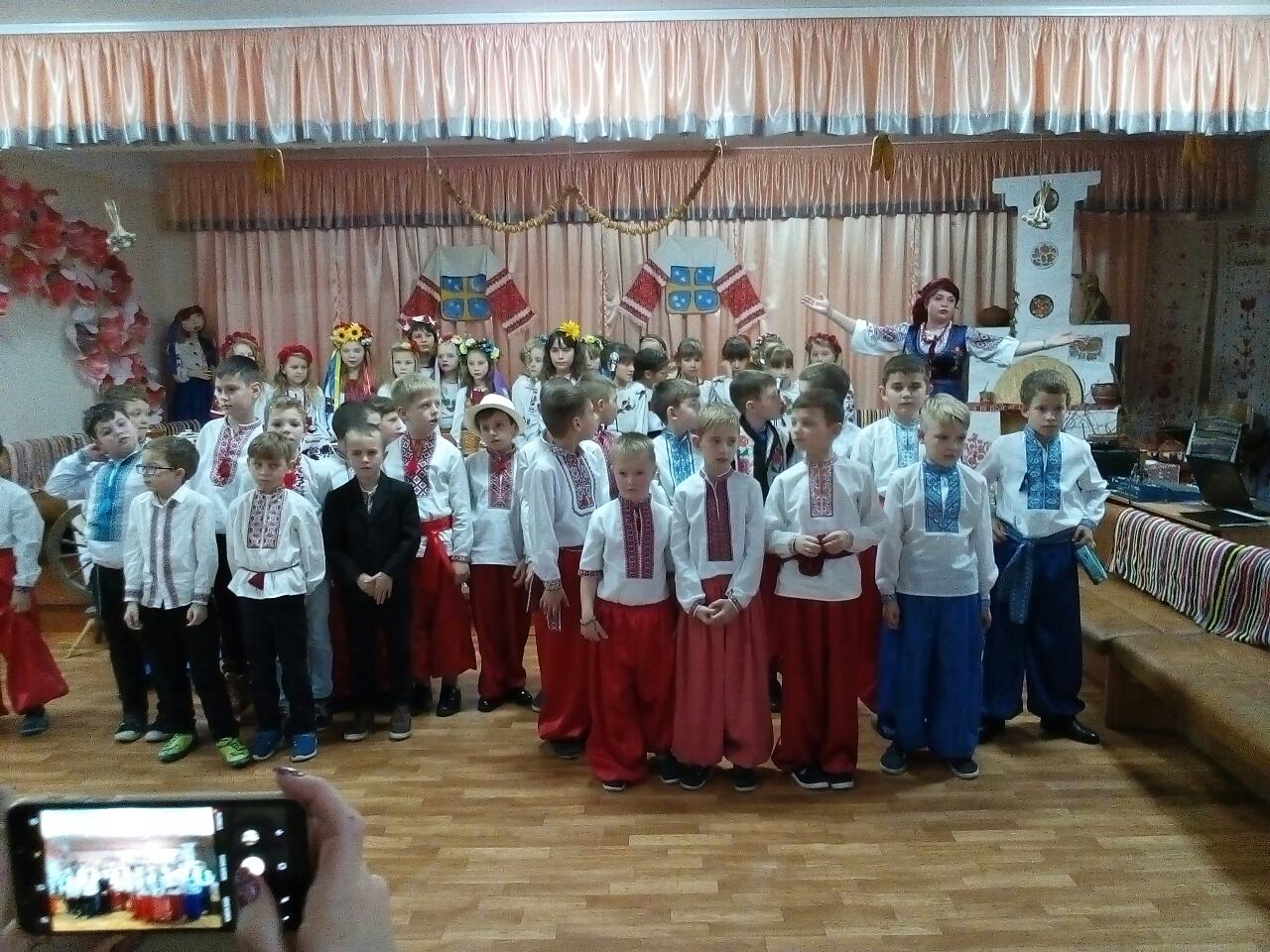 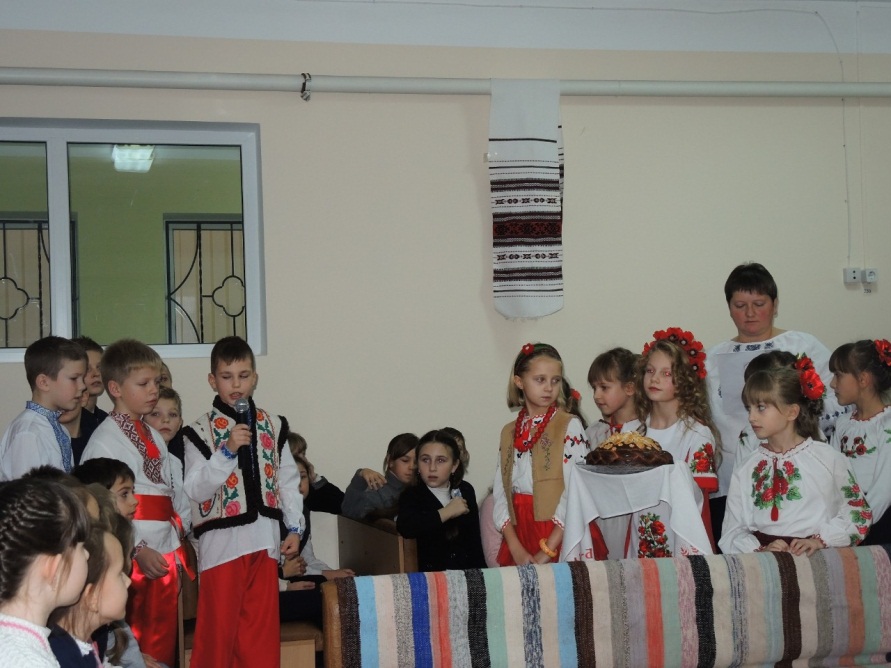 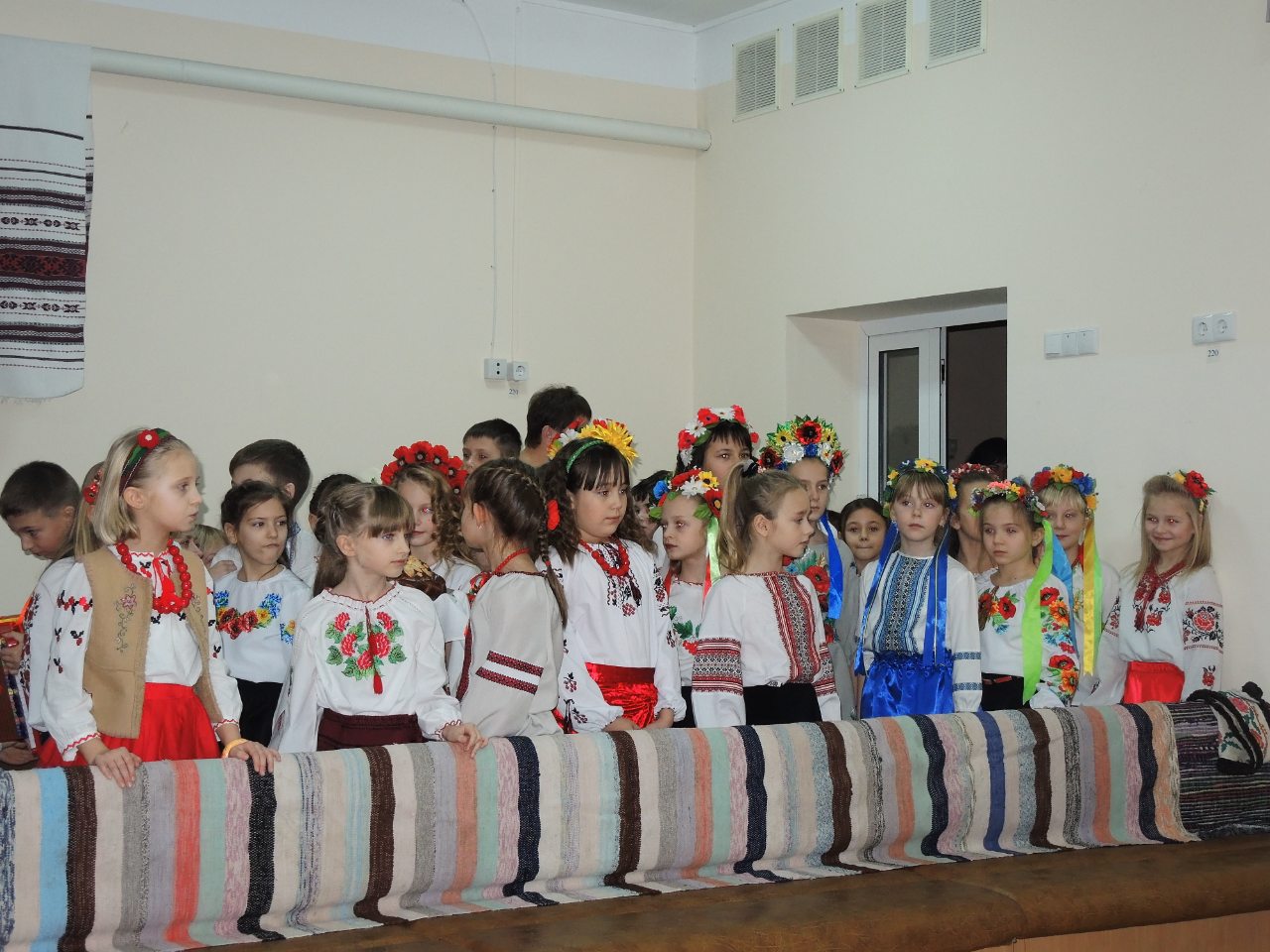 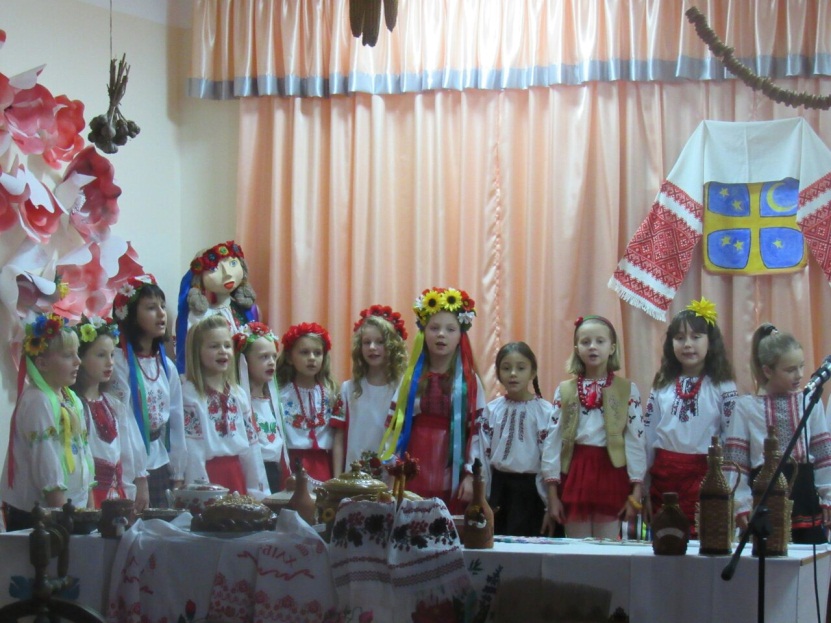 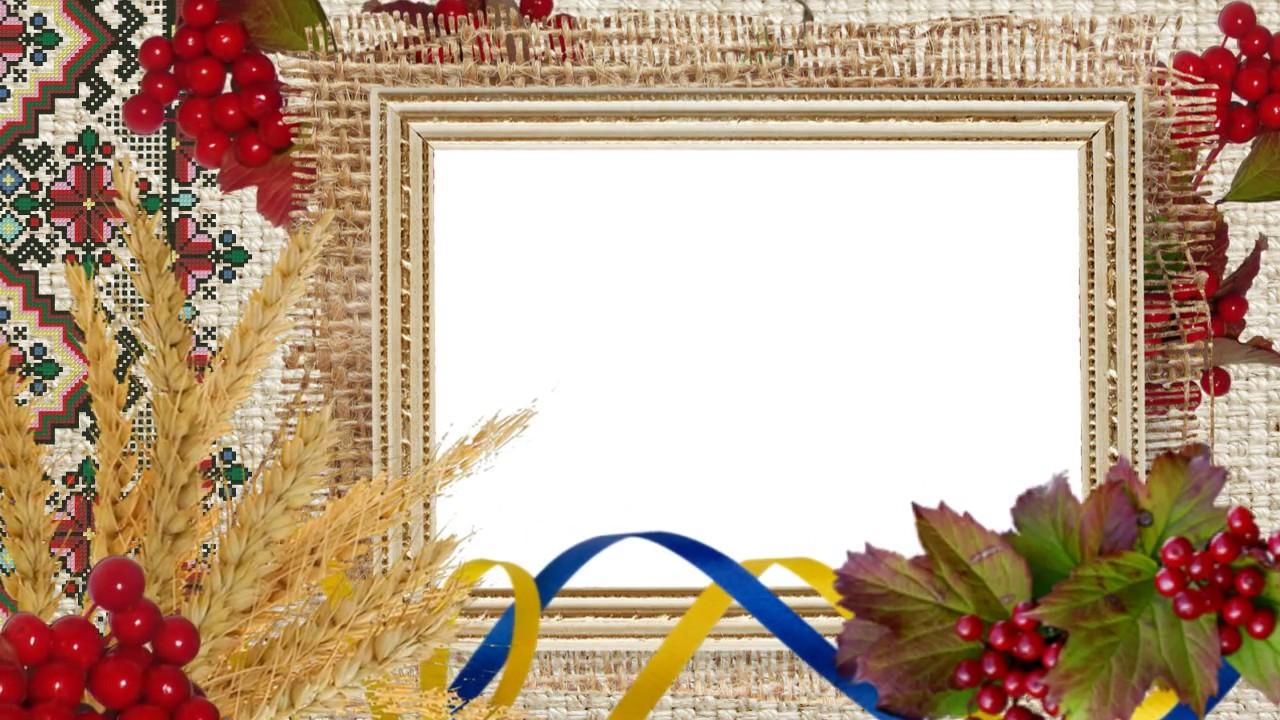 Дякую за увагу!